Роль  развивающих игр в формировании элементарных математических представлений   у детей 5 – года жизни»
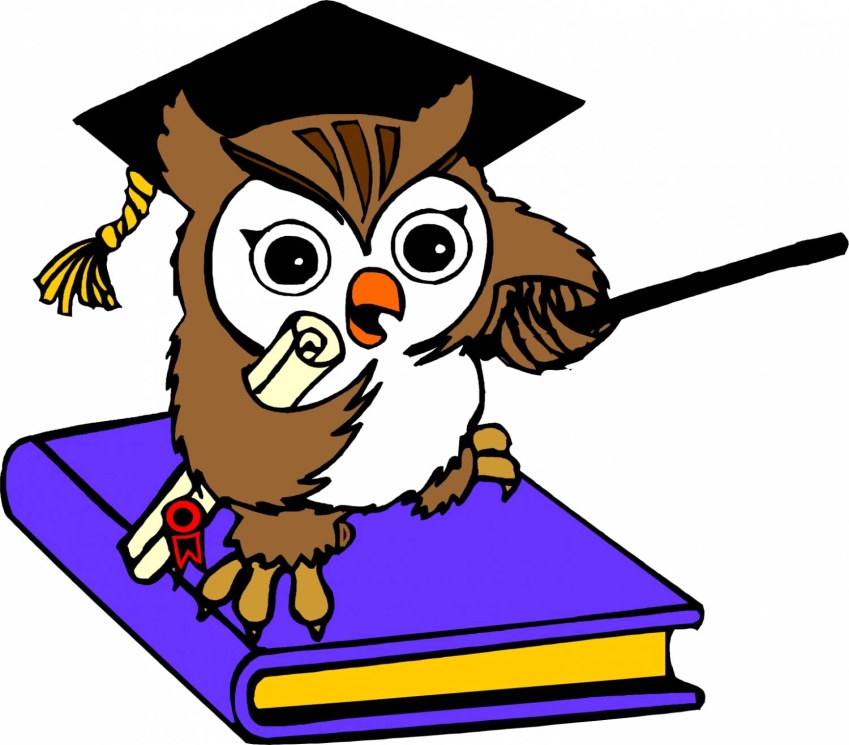 МДОУ №3 «Лукошко»
Воспитатель :  Демидова О. А
Задачи: 
-Считать до 8( количественный  счёт)
-Сравнивать количество предметов в группах на основе счёта, определять каких предметов больше, каких меньше , равное количество.
-Различать и называть геометрические фигуры: круг, квадрат, треугольник, прямоугольник; объёмные фигуры: шар, куб, цилиндр.
-Определять пространственное положение предметов в пространстве                            (вверх-вниз, впереди- сзади).
Блоки Дьенеша
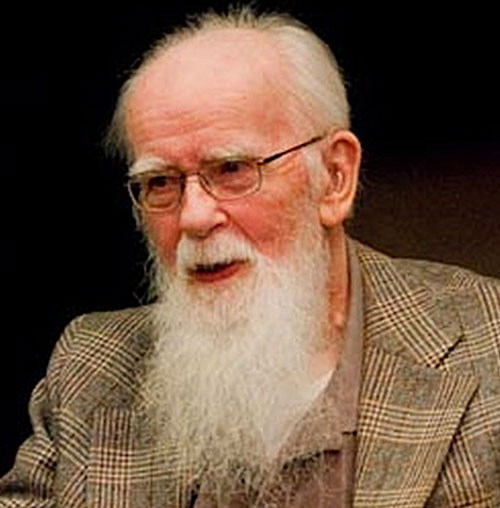 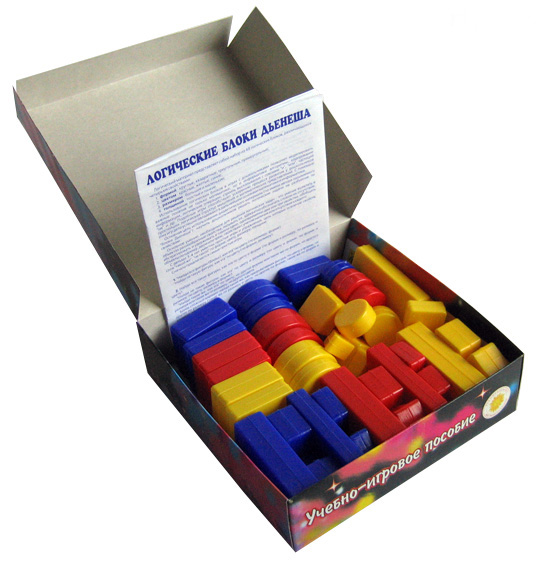 Золтан  Дьенеш- знаменитый венгерский  математик,  психолог  и педагог. 
Блоки  Дьенеша  помогают детям  дошкольного  и  старшего  возраста в  игровой  форме освоить  различные  математические  понятия,  а  так  же  развить  важные  для  ребёнка  психологические  процессы
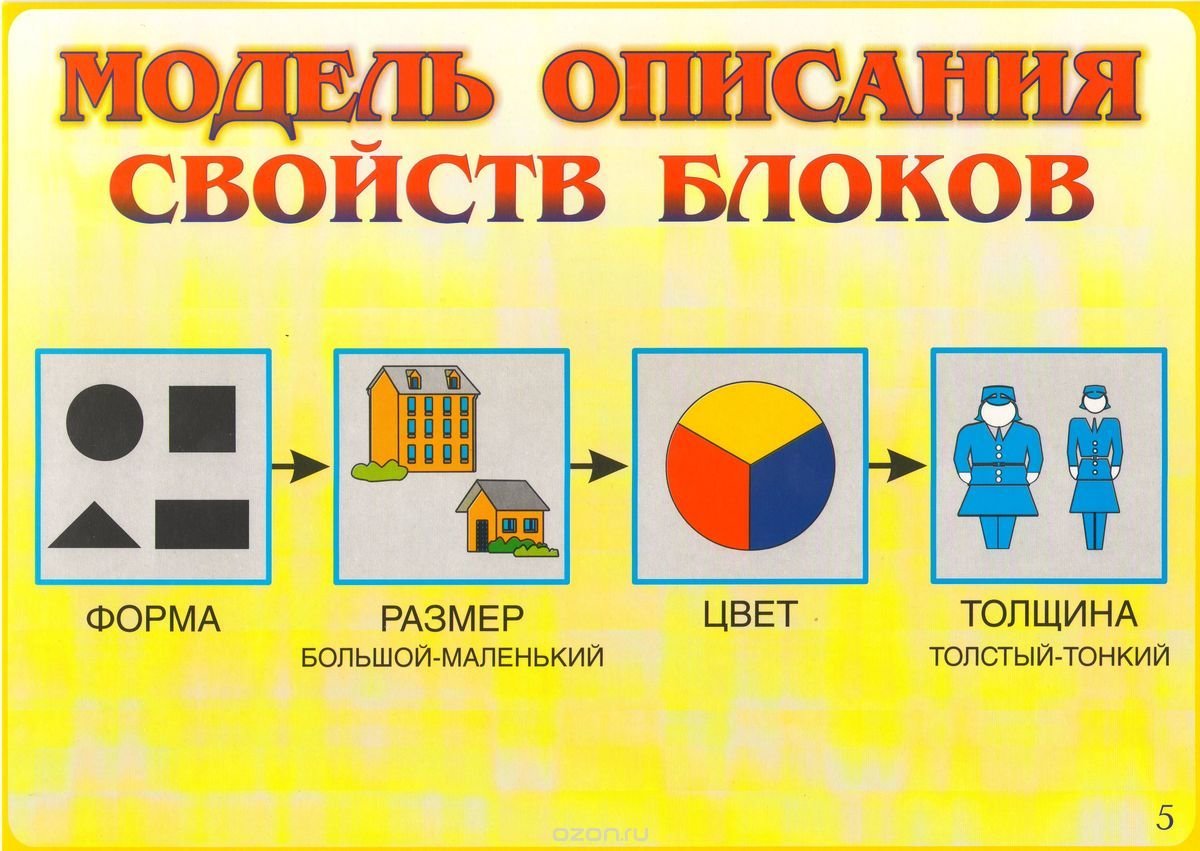 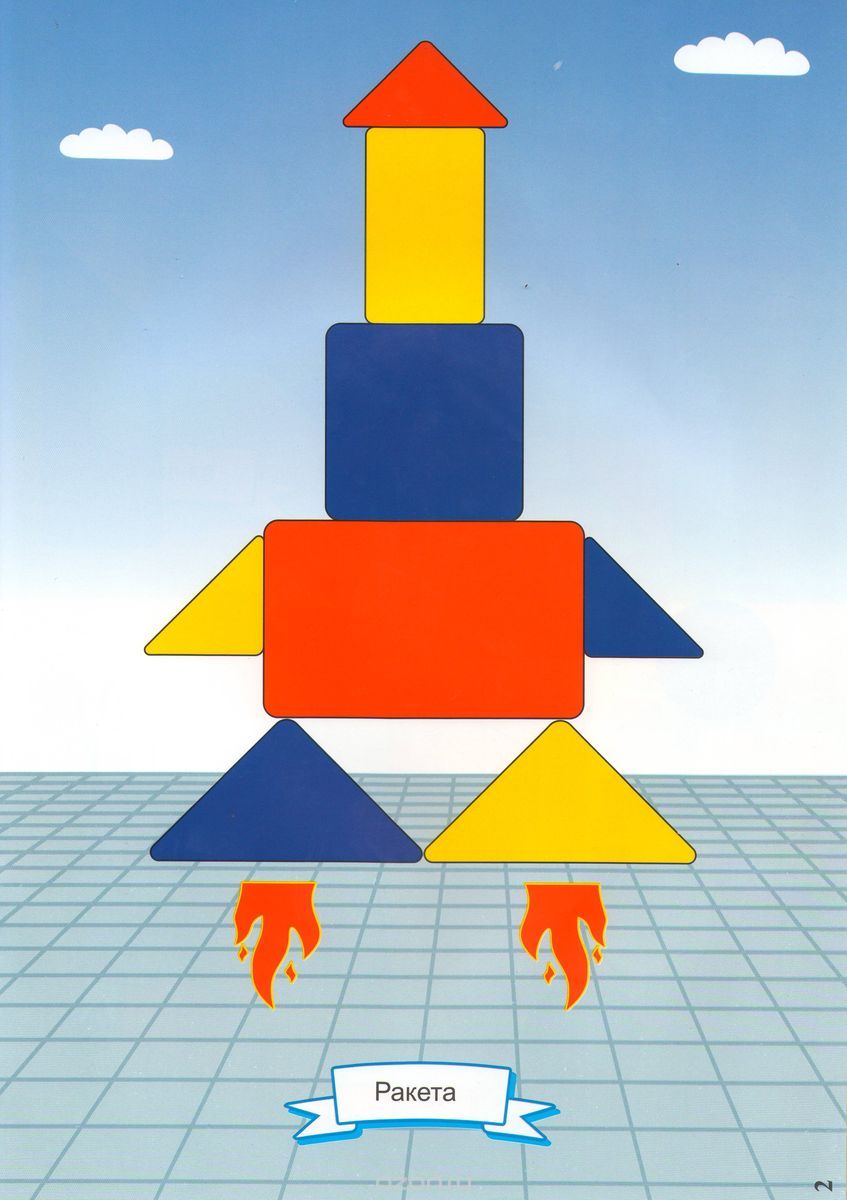 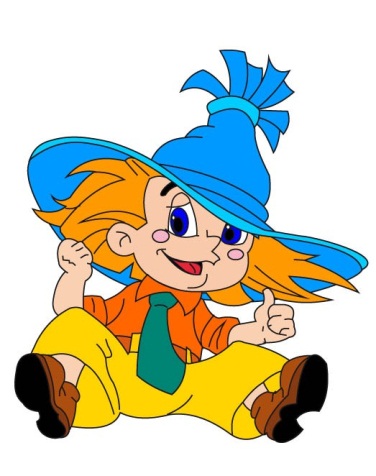 Палочки   Кюизенера
Бельгийский  учитель  начальной  школы  Джордж Кюизенер    разработал универсальный  дидактический  материал для  развития  у детей математических  способностей. В 1952 году  опубликовал книгу «Числа  и цвета» посвящённое  своему  пособию.
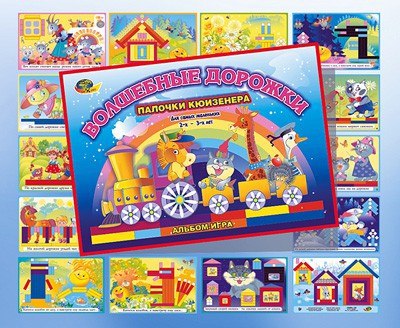 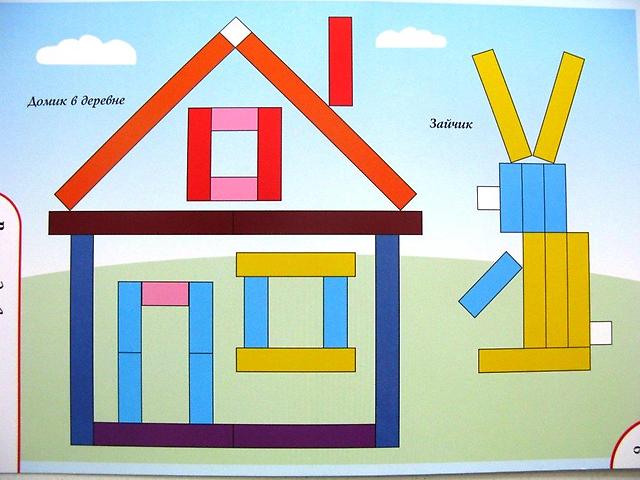 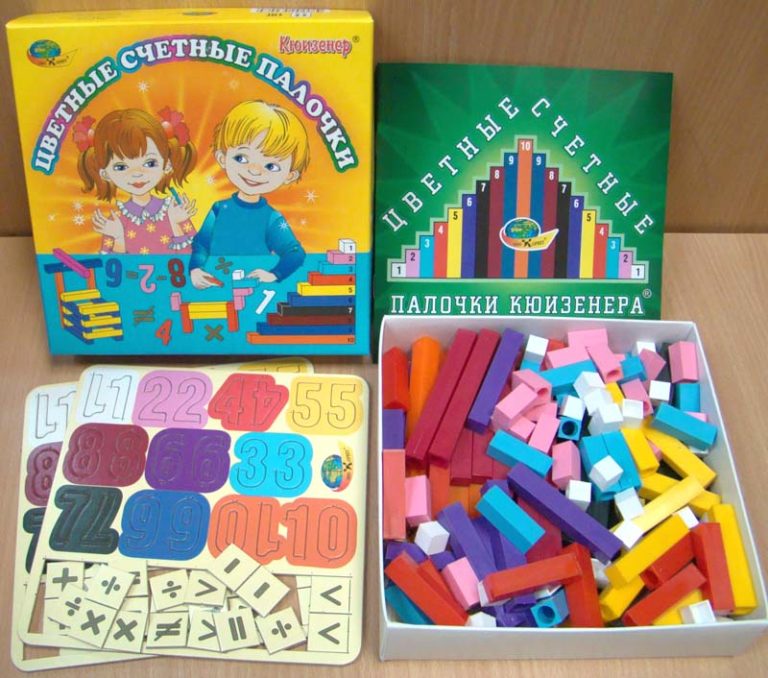 Выложи из палочек друга щенка
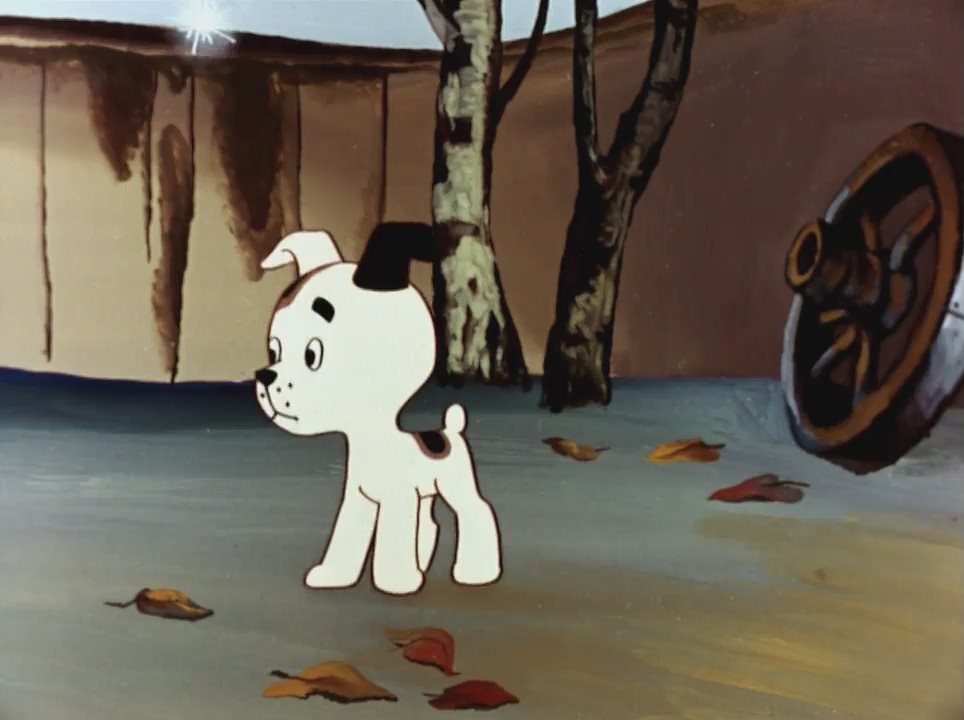 Счётные  палочки
С помощью  счётных  палочек :
- развивать сенсорные  способности 
- развивать конструктивные  навыки , координацию  движений 
- развивать  творческое  воображение, фантазию.
Выложи бабочку которую поймала Маша
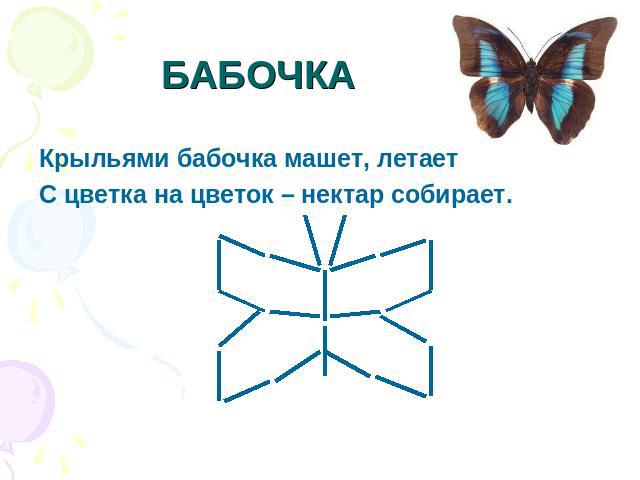 Кубики   Никитиных
Кубики Никитиных  «Сложи узор» 
Это хороший вариант проводить время  вместе  с  детьми развивая:
-память,
-внимание,
-воображение,
-творческие  способности,
-логическое  мышление,
-усидчивость.
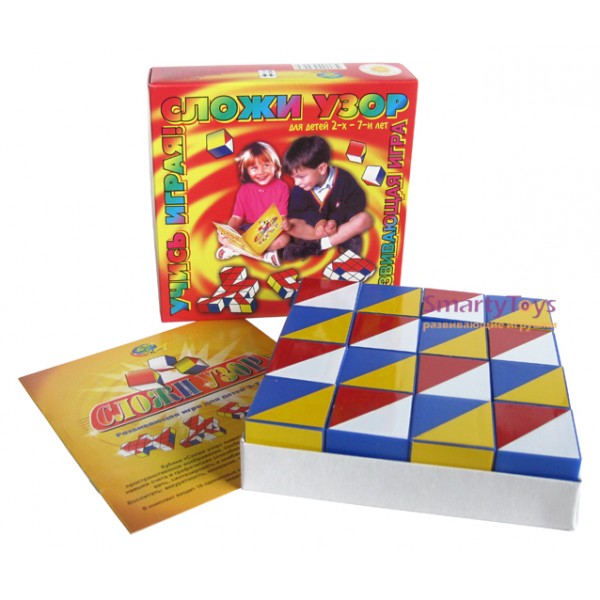 В  кого  превратился гадкий утёнок?
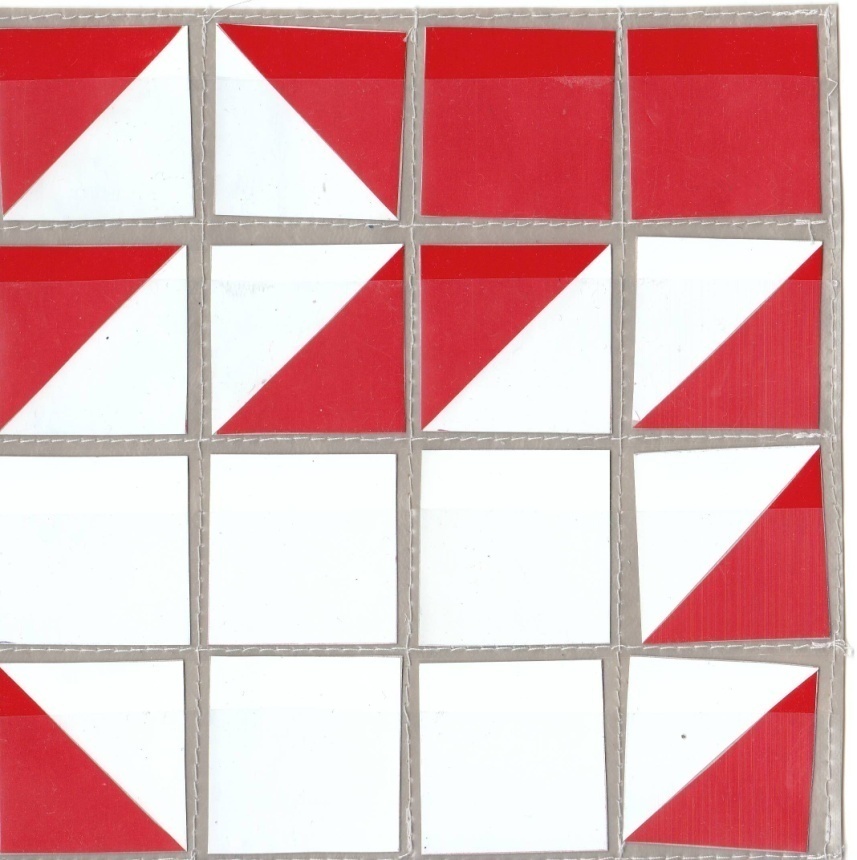 Дидактические  игры
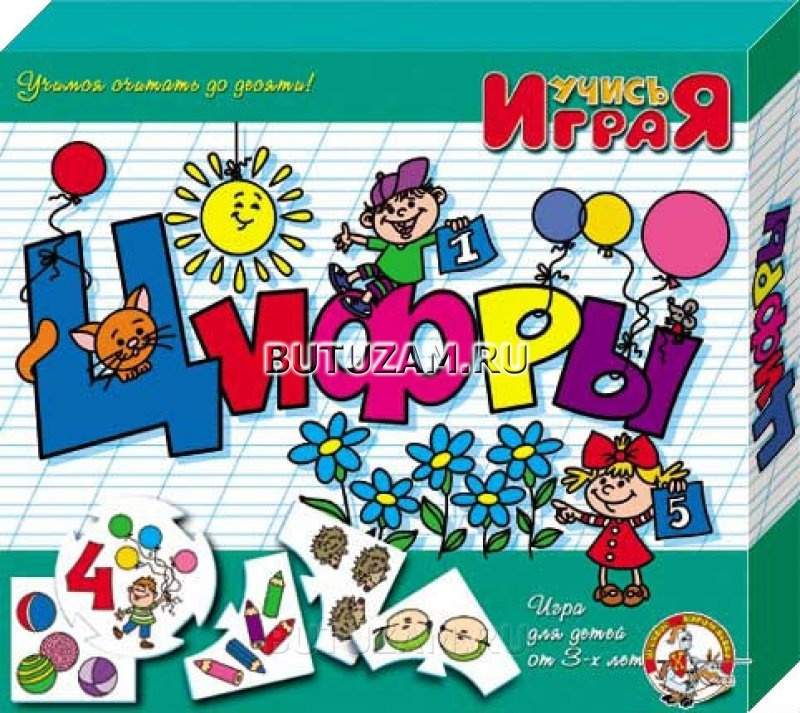 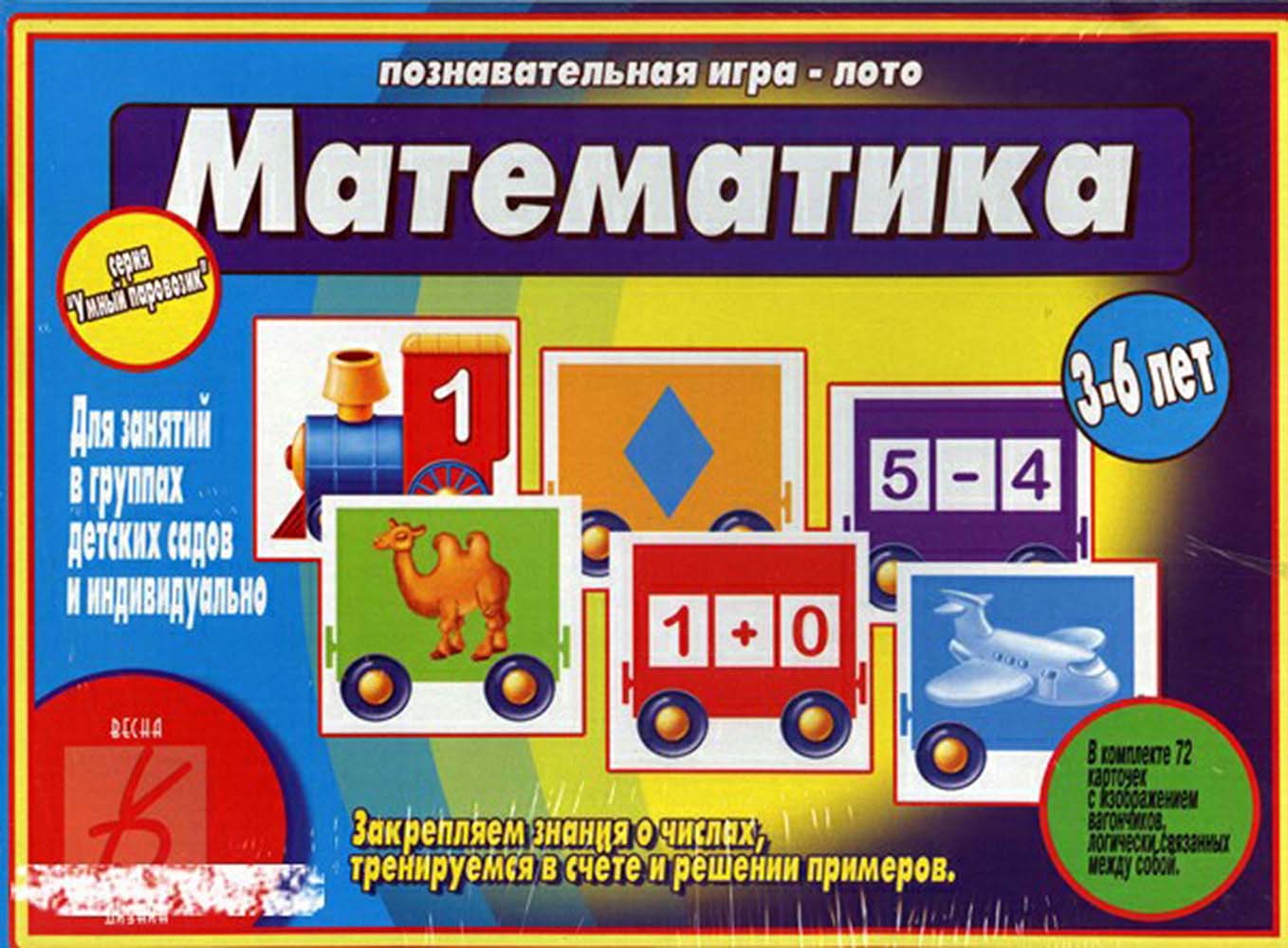 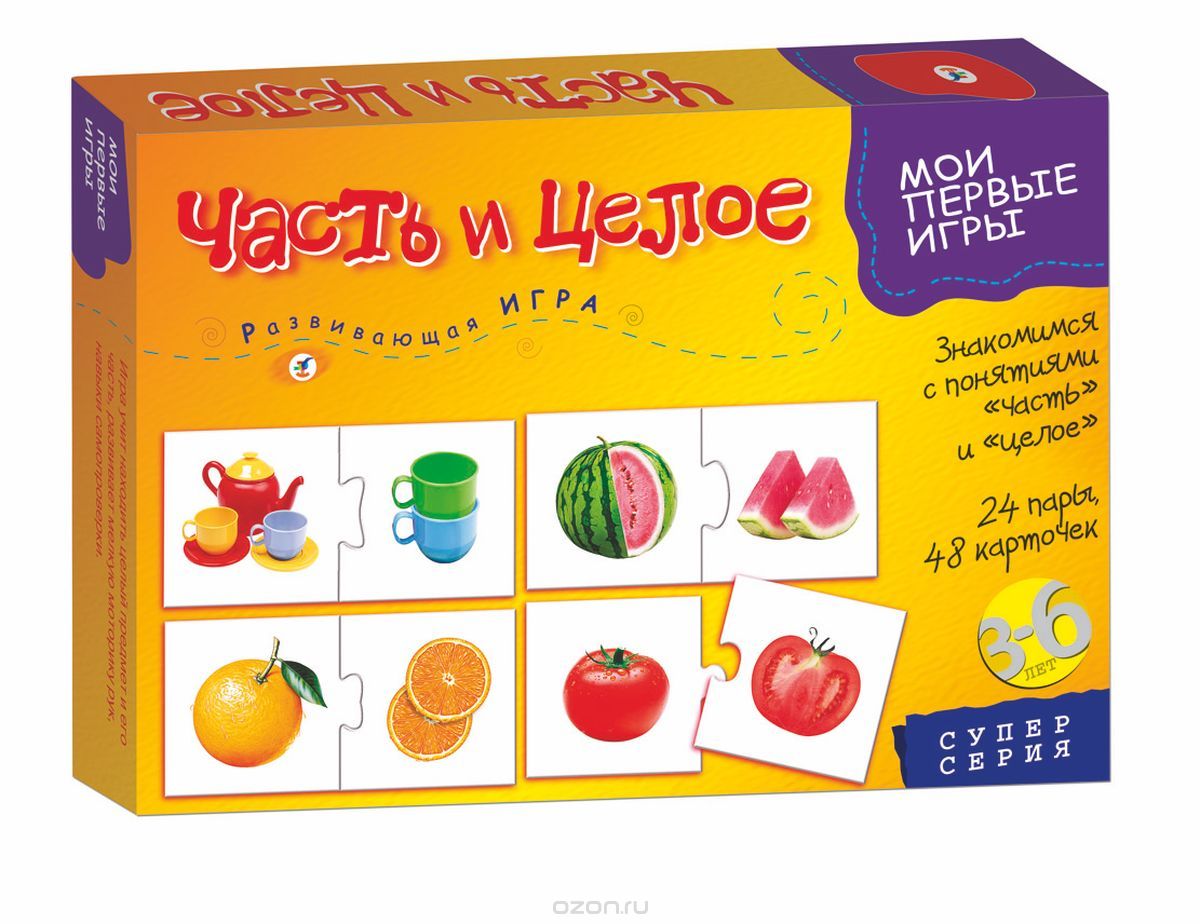 Успехов , терпения и радости в общении с детьми!
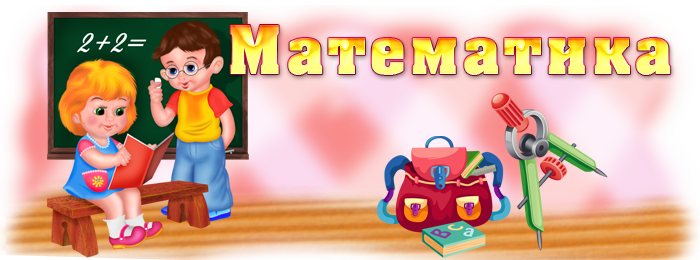